¡Mi vida cotidiana!
The preterite tense
The preterite tense: notes
The preterite tense is one of two types of past tense used in Spanish. 
The preterite is used for actions that have occurred one time and are completely over.
Ejemplos:
Ayer yo corrí en el parque. 
(Yesterday I ran at the park.)
Esta mañana comí cereal.
(This morning I ate cereal.)
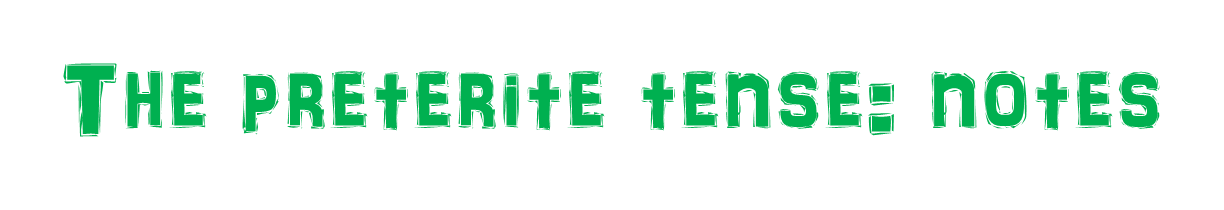 Like in the present tense, the verb endings change according to the subject.
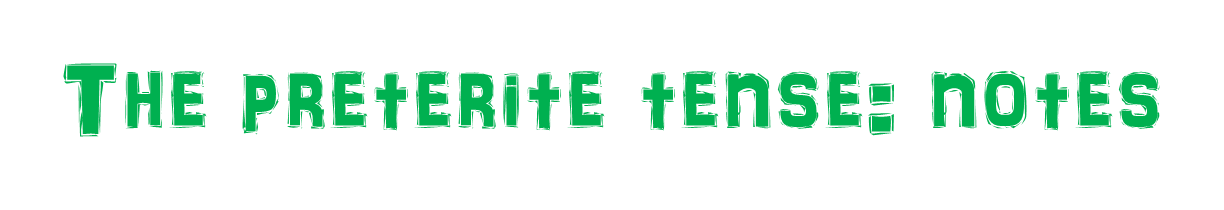 Hacer: Hacer is irregular in the preterite tense.
The preterite tense: classwork
Conjugate the verb in parentheses with the correct preterite tense ending.
Yo _________ en el parque ayer. (correr)
Isabela _________ a la escuela la semana pasada. (asistir)
Nosotros ___________ por teléfono el viernes. (hablar)
Ustedes ___________ los platos (the dishes) anoche. (lavar)
Tú ________ la cama ayer. (hacer)
The preterite tense: classwork
Translate the following questions into Spanish. 
(At) What time did you wake up this morning?
¿What did you eat for breakfast?
¿Did you do your homework?
The preterite tense: classwork
Trabajen con un compañero: ask a partner the questions you just translated. Answer in complete sentences.